Л.Н.Толстой
«Отец и сыновья»
Рябухина Наталья Петровна
учитель начальных классов
МАОУ СОШ №9
г. Армавир
ПРОВОРОНИЛА
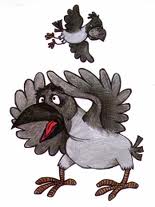 ВОРОНА
ВОРОНЁНКА
Лев Николаевич Толстой
Жили-были муж и жена. Были у них дочка Машенька да сын Ванюшка. Вот раз собрались отец с матерью в город и говорят Маше: - Ну, дочка, будь умницей, береги братца. А мы с базара гостинцев привезём.
Сказка
Вот моя деревня,
Вот мой дом родной;
Вот качусь я  в  санках
По горе крутой.
Голодная мычит,
       Сытая жуёт,
       Малым детям
       Молоко даёт.
Жанры
Загадка
Стихотворение
Рассказ
Мишутка и Стасик сидели в саду на скамеечке и разговаривали. Только они разговаривали не просто, как другие ребята, а рассказывали друг другу разные небылицы, будто пошли на спор, кто кого переврёт.
ПРИТЧА – поучение в примерах. (В.И.Даль).
Притча
Притча –  поучение в примерах. (В.И.Даль).
Притча – так называется  небольшой рассказ, 
                   содержащий поучение в иносказательной форме.
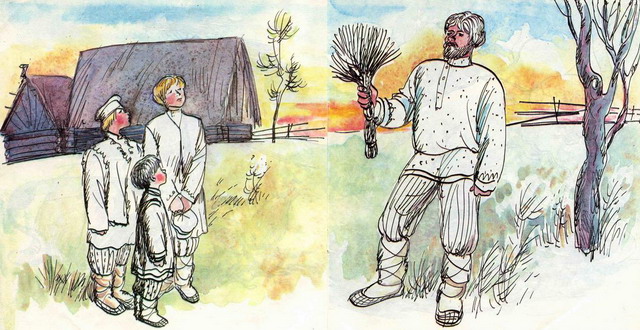 Отец и говорит:
- Так-то и вы: если в согласии жить будете, никто вас не одолеет; а если сориться да все врозь, - вас всякий легко погубит.
Семья- это счастье, любовь и удача,
Семья- это летом поездки на дачу.
Семья- это труд, друг о друге забота,
Семья- это много домашней работы.
Семья- это важно.
Семья- это сложно.
Но жить одному без семьи невожможно!
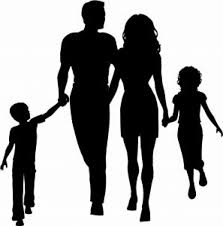 Интернет – ресурсы:
Источник шаблона
Ранько Елена Алексеевна 
учитель начальных классов  
МАОУ лицей №21
  г. Иваново

Сайт: http://elenaranko.ucoz.ru/